فصل چهارم
اجرای الگوریتم ترکیبیSOA-SQP  برای مسئلهDED
16/35
نتیجه گیری
سیستم های تست
برنامه نویسی
فرمولاسیون مسئله
مقدمه
SOA-SQP
مسئله مخابره اقتصادی دینامیکی بر مبنای الگوریتم ترکیبی به شکل زیر توصیف شده است:
1. پارامترهای سیستم متشکل از ضرایب هزینه سوخت، ضرایب تلفات خط انتقال، حد بالا و پائین متغیرهای کنترل و تقاضاهای بار پیش بینی شده برای انتروالهایT  در افق زمانی زمان بندی شده به عنوان ورودی بکار برده می شوند.
17/35
نتیجه گیری
سیستم های تست
برنامه نویسی
فرمولاسیون مسئله
مقدمه
SOA-SQP
2. ایجاد یک جمعیت اولیه برایN  واحد مولد وT  انتروال و فرمت بندی و مقدار دهی اولیه موقعیت هر جستجوکننده در فضای جستجو به صورت یکنواخت و تصادفی.

3. کنتور تکرار شروع می شود.
18/35
نتیجه گیری
سیستم های تست
برنامه نویسی
فرمولاسیون مسئله
مقدمه
SOA-SQP
4. PL  را با استفاده از ضرایب تلفاتB  تعیین و مقدار تناسب هر جستجوکننده را با استفاده از معادله زیر ارزیابی نمایید. 



5. کل جمعیت را بهK  زیرجمعیت تقسیم و همسایه های هر جستجوکننده را انتخاب کنید.
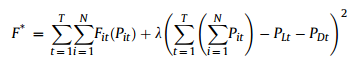 19/35
نتیجه گیری
سیستم های تست
برنامه نویسی
فرمولاسیون مسئله
مقدمه
SOA-SQP